Irish lib book p 59
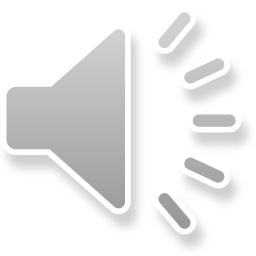 Irish lib. book p 50
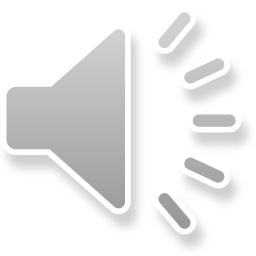 Irish lib. book p 51
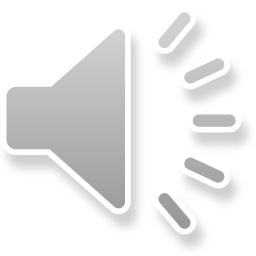